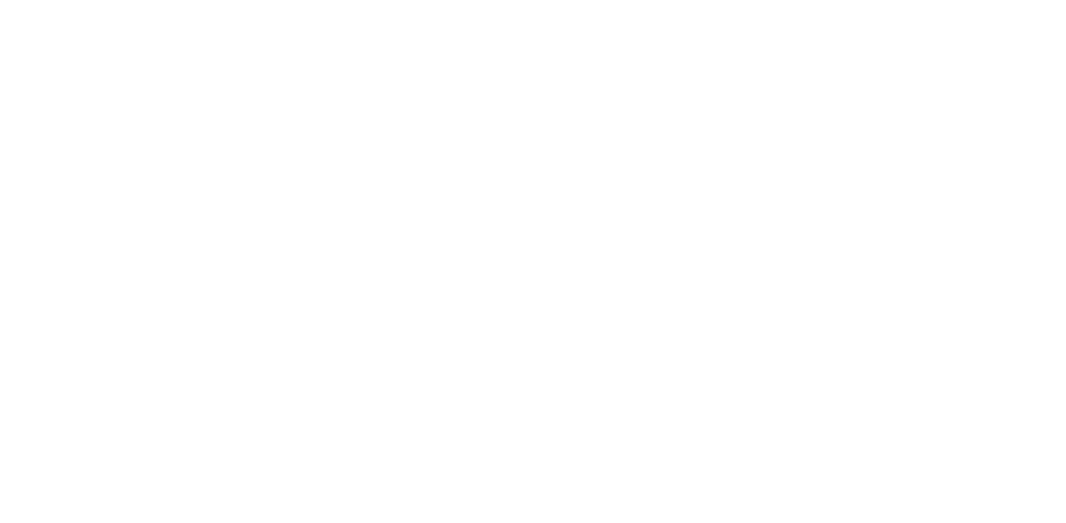 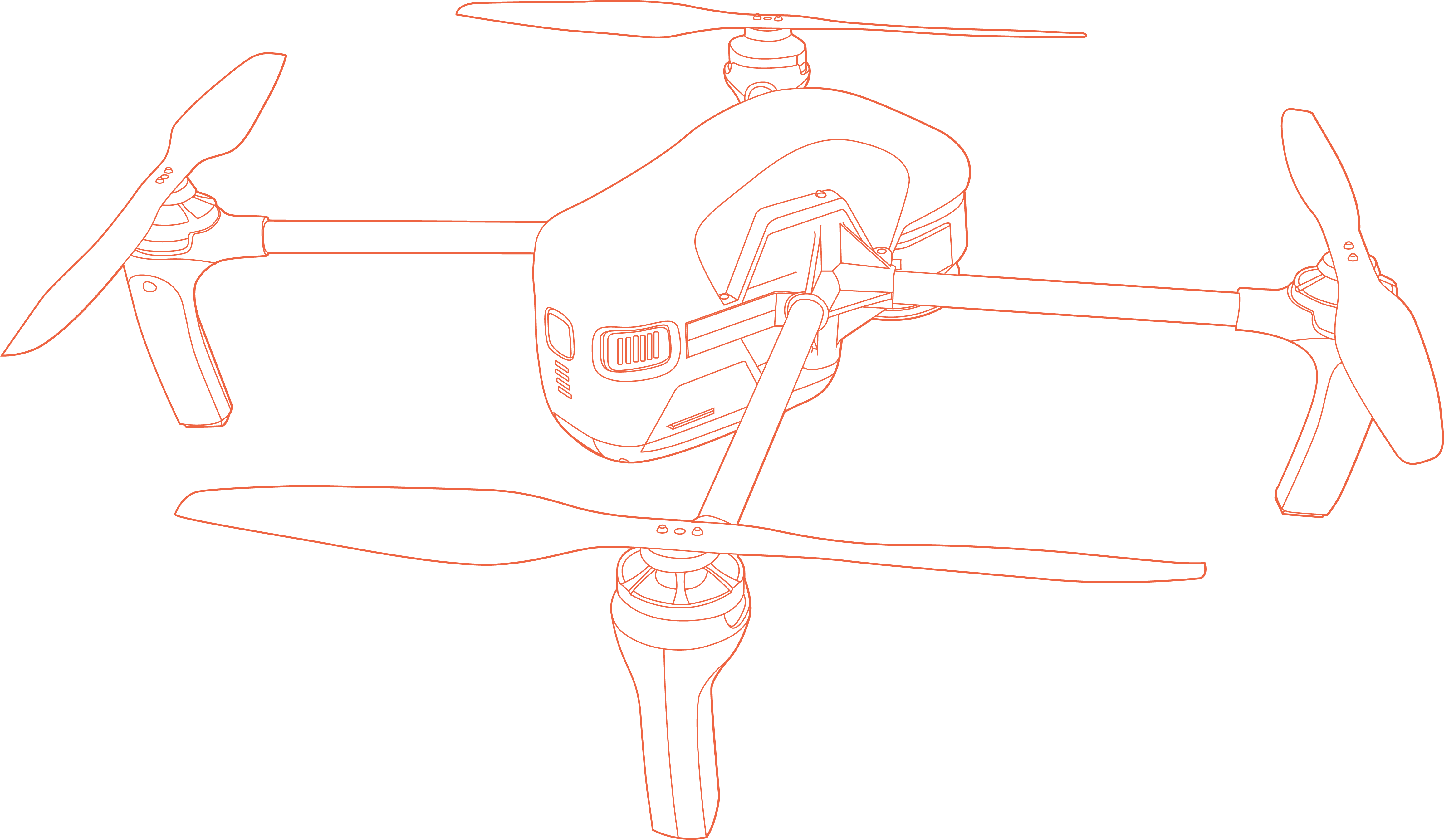 Лаборатория отраслевого применения 
«Экомониторинг»
Лаборатория экомониторинга
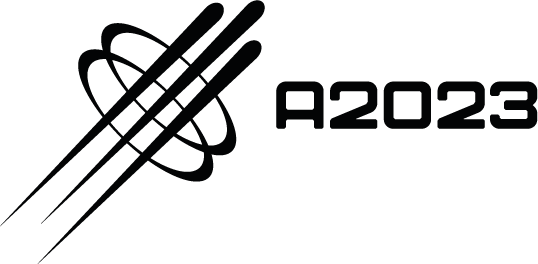 Горизонт развития БАС в экомониторинге на период до 2035 года
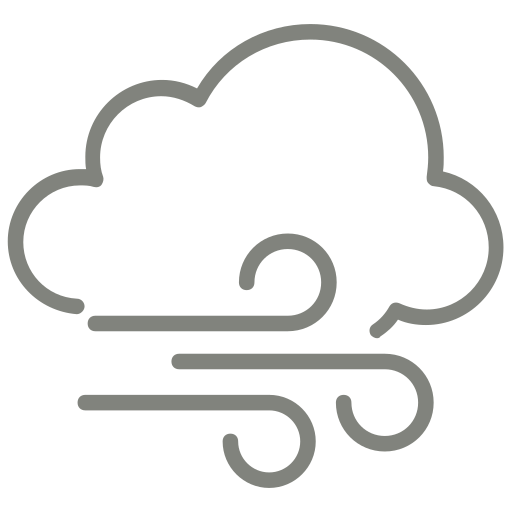 Воздух
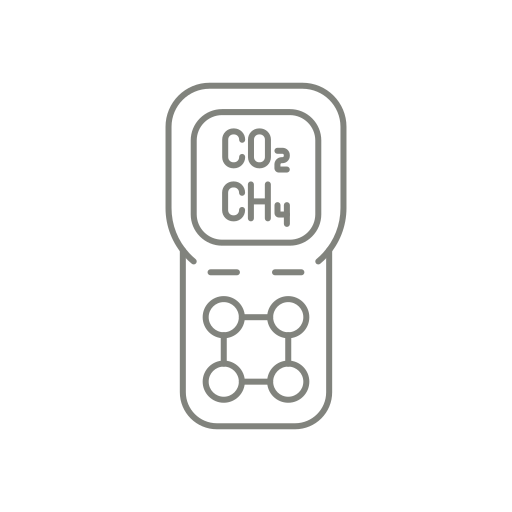 Газоанализаторы и пробоотборники
Разработчики моделей данных и ПО
Проведение измерений, получение и передача данных
Мультироторного типа
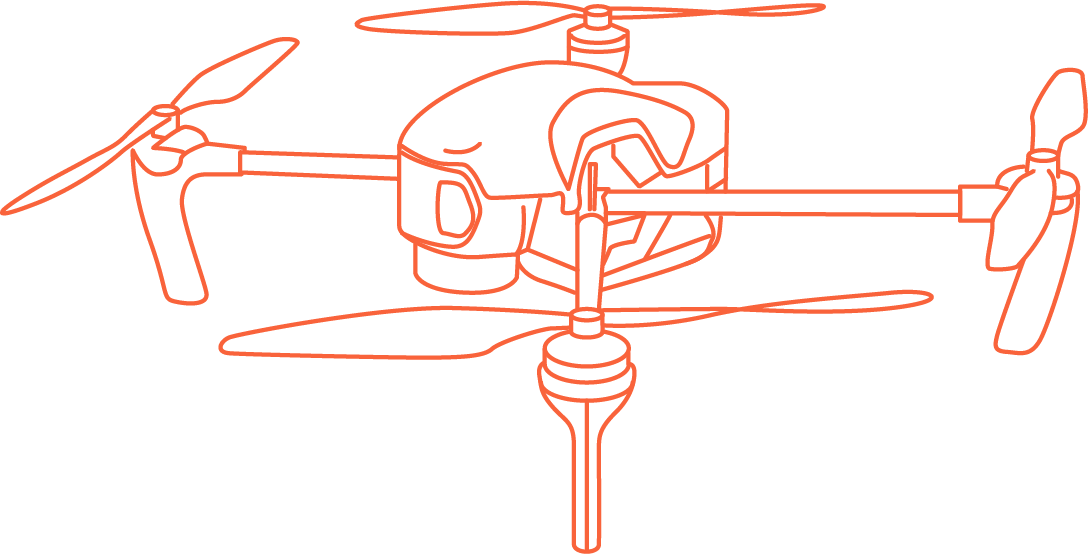 54,6
тыс. ед.
15,6
тыс. ед.
7,8
тыс. ед.
1,9
тыс. чел.
7,8
тыс. чел.
3,9
тыс. чел.
19,5
тыс. ед.
11,7
тыс. ед.
11,7
тыс. ед.
23,4
тыс. ед.
11,7
тыс. ед.
100,6
28,8
14,4
5,5
10,8
5,5
35,9
21,5
21,5
43,1
21,5
тыс. ед.
тыс. ед.
тыс. ед.
тыс. чел.
тыс. чел.
тыс. чел.
тыс. ед.
тыс. ед.
тыс. ед.
тыс. ед.
тыс. ед.
145,5
41,6
20,8
10,4
10,4
5,2
52
31,2
31,2
63,3
31,2
тыс. ед.
тыс. ед.
тыс. ед.
тыс. чел.
тыс. чел.
тыс. чел.
тыс. ед.
тыс. ед.
тыс. ед.
тыс. ед.
тыс. ед.
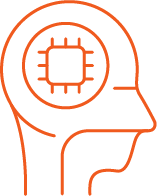 Объекты экомониторинга
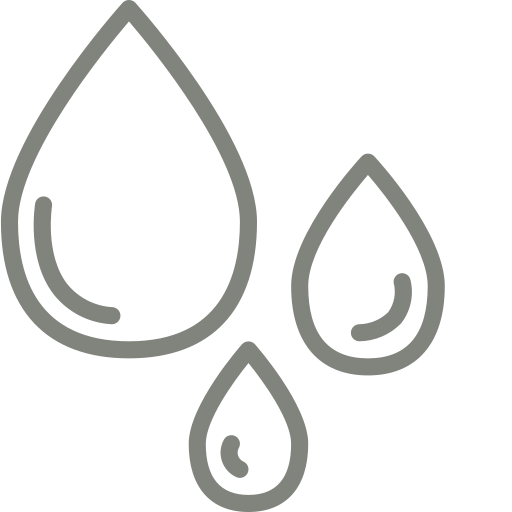 Вода
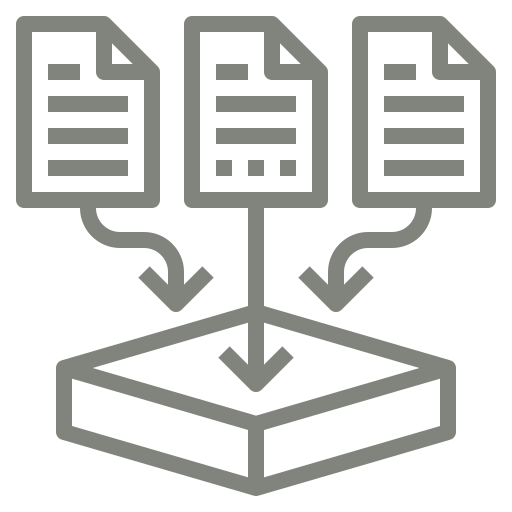 Мультиспектральные камеры
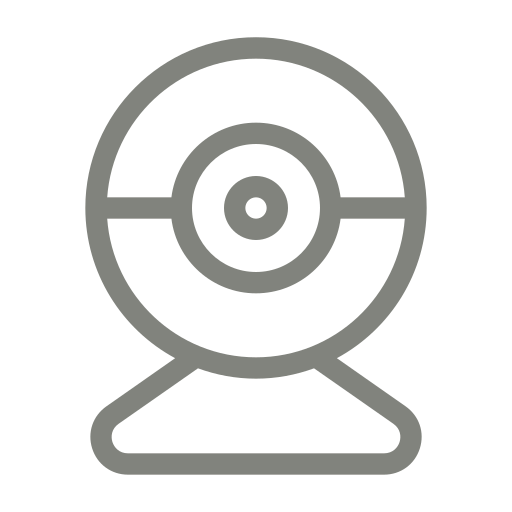 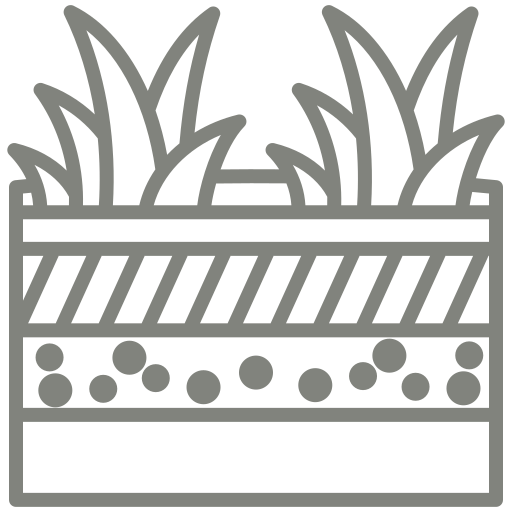 Земля
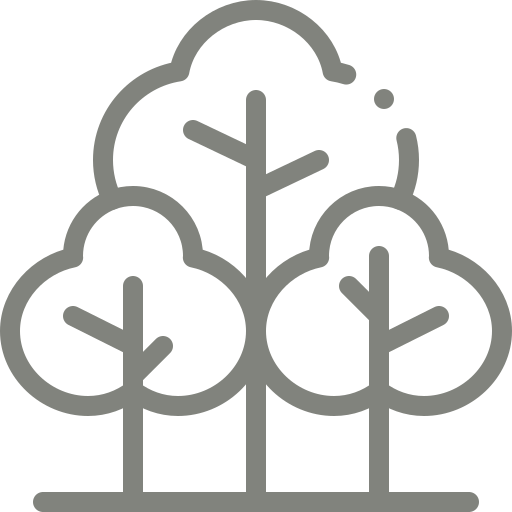 Лес
Операторы БПЛА
Обработка и анализ полученных данных
Самолетного типа
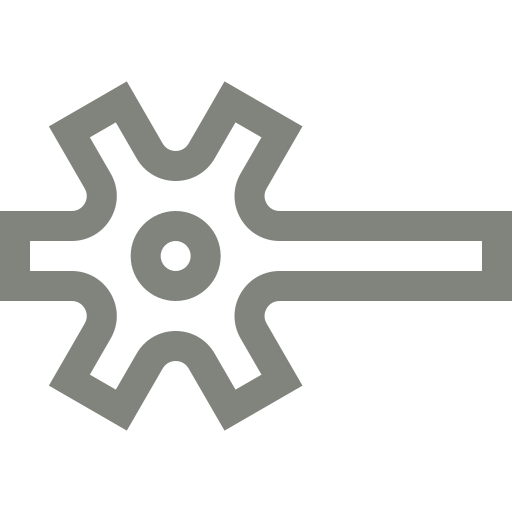 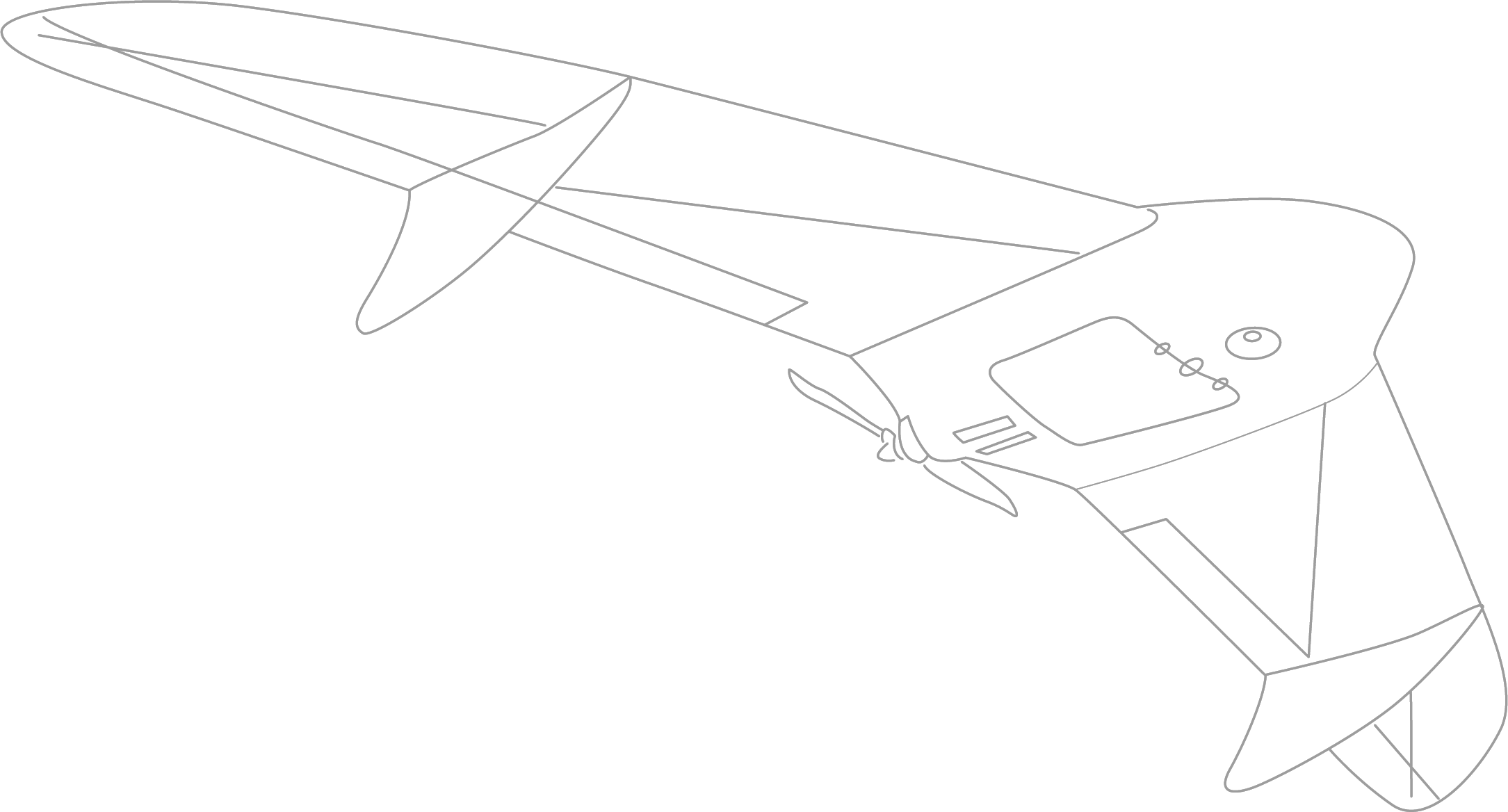 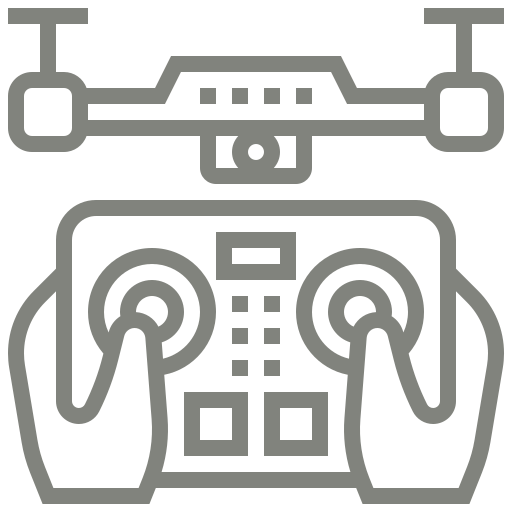 Лидары
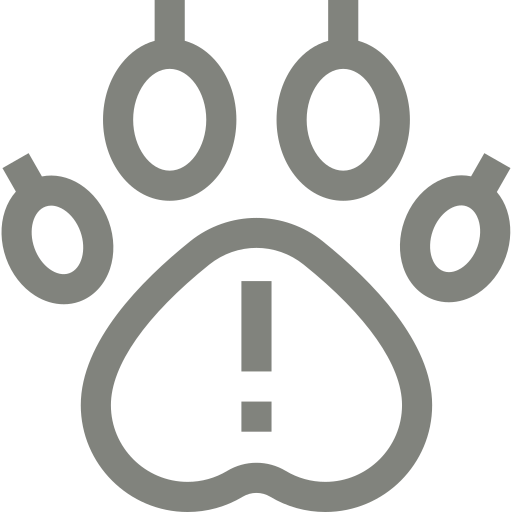 Фауна
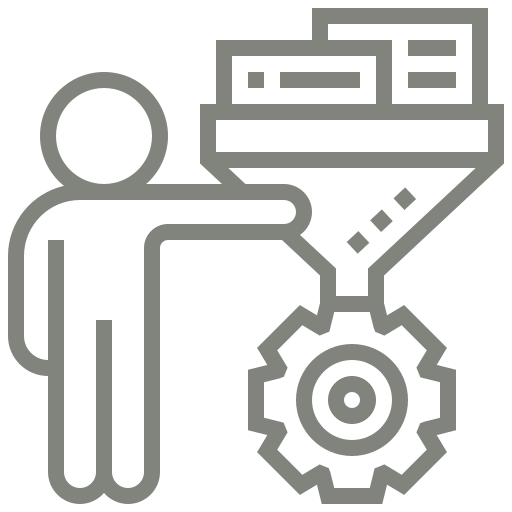 Промышленные объекты
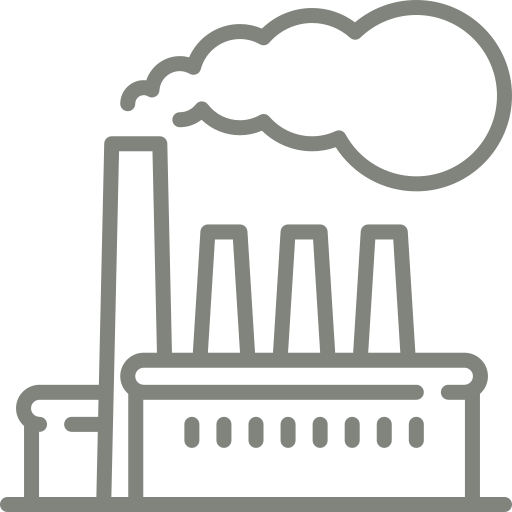 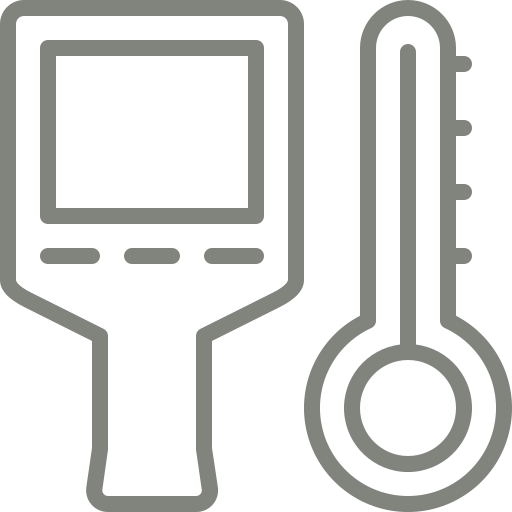 Тепловизоры
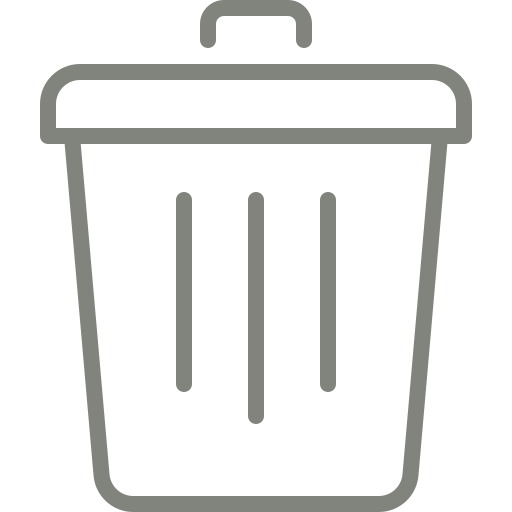 Отходы
Специалисты по обработке данных
Интерпретация, визуализация полученных данных, прогнозирование экологической обстановки
Аэростатного типа
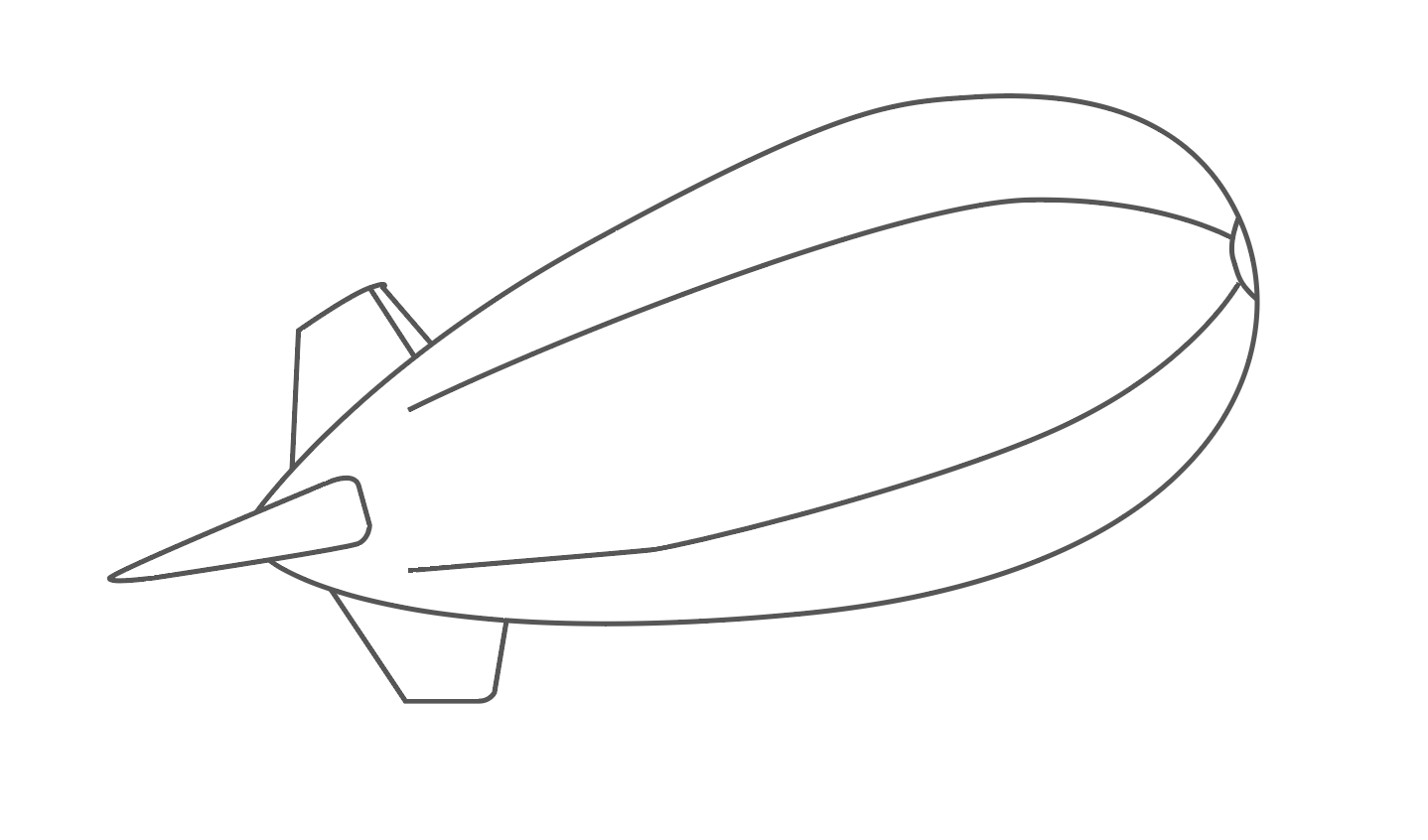 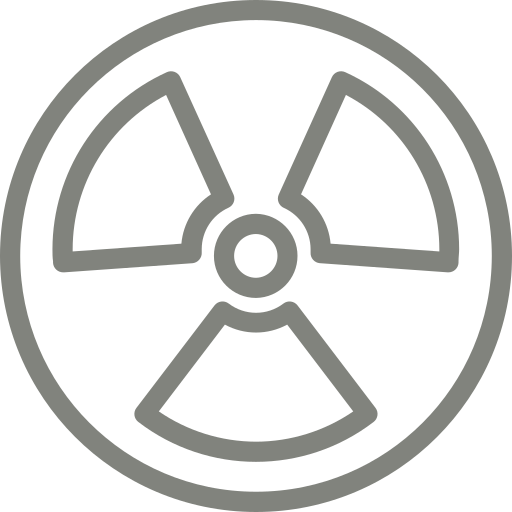 Радиация
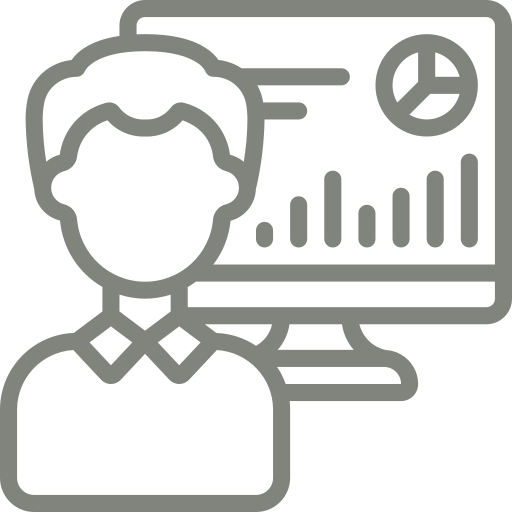 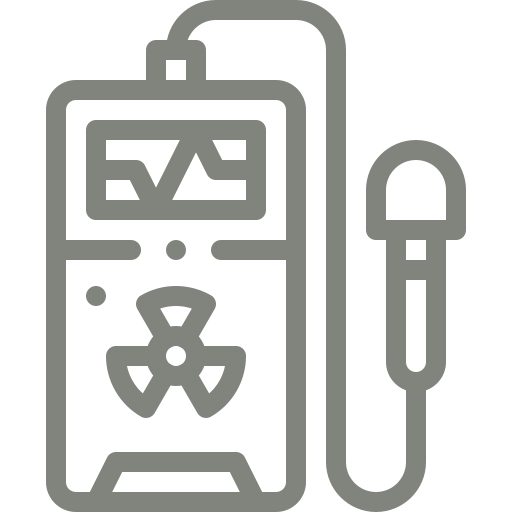 Иное оборудование
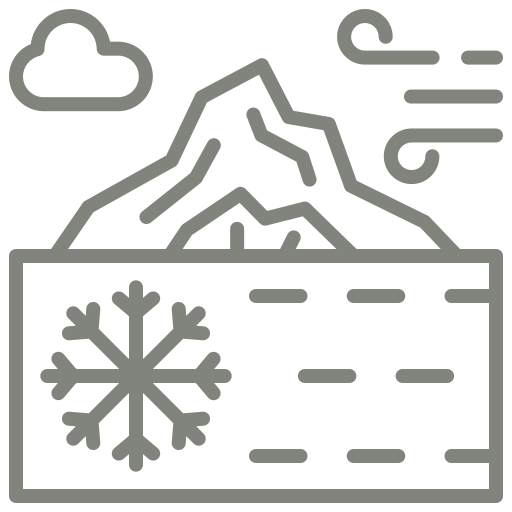 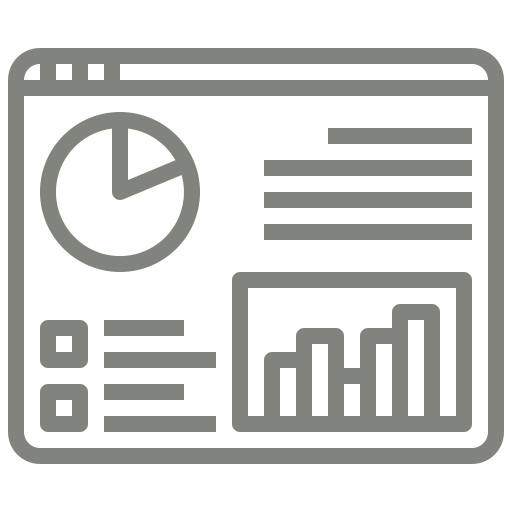 Воздух
Отраслевая лаборатория «Экомониторинг»
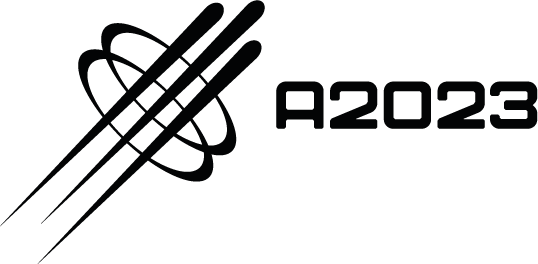 Основные изменения в применении
Отраслевая лаборатория «Экомониторинг»
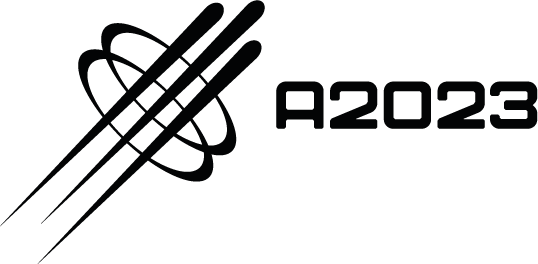 Что для этого потребуется?
Отраслевая лаборатория «Экомониторинг»
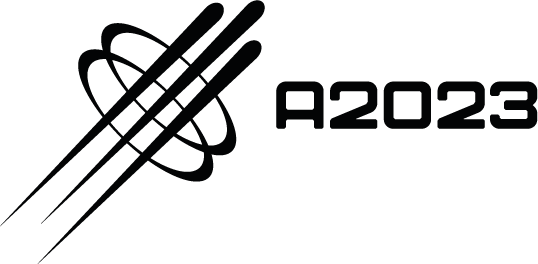 Проекты, предлагаемые лабораторией